المحاضرة الرابعة

مقاييس العلاقات بين المتغيرات
تحليل الانحدار (مقياس التنبؤ)
التنبؤ
(إذا كان كذا ، سيكون كذا)
مجموع هذه الفروقات عن خط الميل يساوي صفر
أسلوب تحليل الانحدار
الأساس العلمي الذي بني عليه أسلوب تحليل الانحدار يعتمد على طريقة المربعات الصغرى(OLS) Ordinary Least Squares  وتتلخص هذه الطريقة في أن تجعل مجموع مربعات الأخطاء أقل ما يمكن.
الفرق بين التقدير والمعلمة يسمى الخطأ والمجموع يساوي صفر
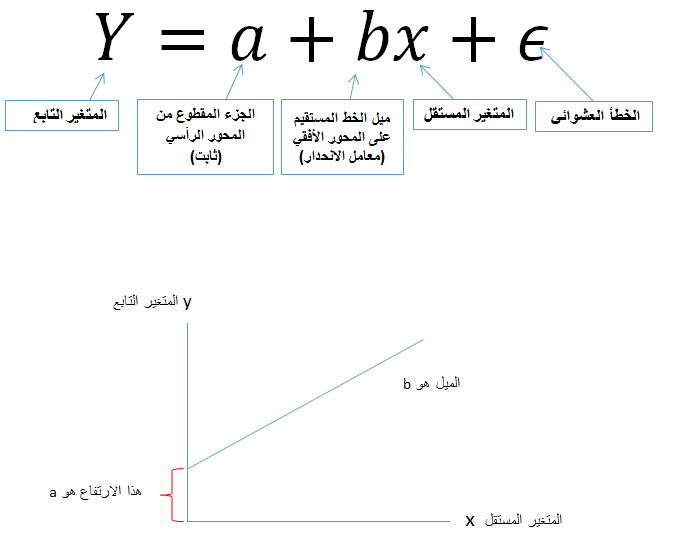 مجموع هذه الفروقات عن خط الميل يساوي صفر
يبقى أن نعرف كيف نقدر (a) و (b)  لذلك يجب أن يختفي الخطأ العشوائي(  ϵ) من المعادلة ، وذلك من خلال طريقة المربعات الصغرى التي تجعل مجموع مربعات الأخطاء أقل ما يمكن (أي صفر ) كما في الشكل التالي:
أوجد معامل الارتباط بين المتغيرين (x) و(Y).
احسب معامل التحديد واشرح معناه
قدّر معادلة انحدار (y) على (x) [معادلة التنبؤ] y=a+b(x)
ارسم الشكل الانتشاري للعلاقة بين المتغيرين، مع رسم خط ميل الانحدار.
أوجد معامل الارتباط بين المتغيرين (x) و(Y).
احسب معامل التحديد واشرح معناه
قدّر معادلة انحدار (y) على (x) [معادلة التنبؤ] y=a+b(x)
ارسم الشكل الانتشاري للعلاقة بين المتغيرين، مع رسم خط ميل الانحدار.
أوجد معامل الارتباط بين المتغيرين (x) و(Y).
احسب معامل التحديد واشرح معناه
قدّر معادلة انحدار (y) على (x) [معادلة التنبؤ] y=a+b(x)
ارسم الشكل الانتشاري للعلاقة بين المتغيرين، مع رسم خط ميل الانحدار.
أوجد معامل الارتباط بين المتغيرين (x) و(Y).
احسب معامل التحديد واشرح معناه
قدّر معادلة انحدار (y) على (x) [معادلة التنبؤ] y=a+b(x)
ارسم الشكل الانتشاري للعلاقة بين المتغيرين، مع رسم خط ميل الانحدار.
إذن معادلة انحدار(y)على(x) في هذا المثال هي:
أوجد معامل الارتباط بين المتغيرين (x) و(Y).
احسب معامل التحديد واشرح معناه
قدّر معادلة انحدار (y) على (x) [معادلة التنبؤ] y=a+b(x)
ارسم الشكل الانتشاري للعلاقة بين المتغيرين، مع رسم خط ميل الانحدار.
إذن معادلة انحدار(y)على(x) في هذا المثال هي:
قدّر القيم التي ستكون للمتغير ( y ) في حالات قيم (X) التالية ، ثم حدد مكانها على الشكل الانتشاري:
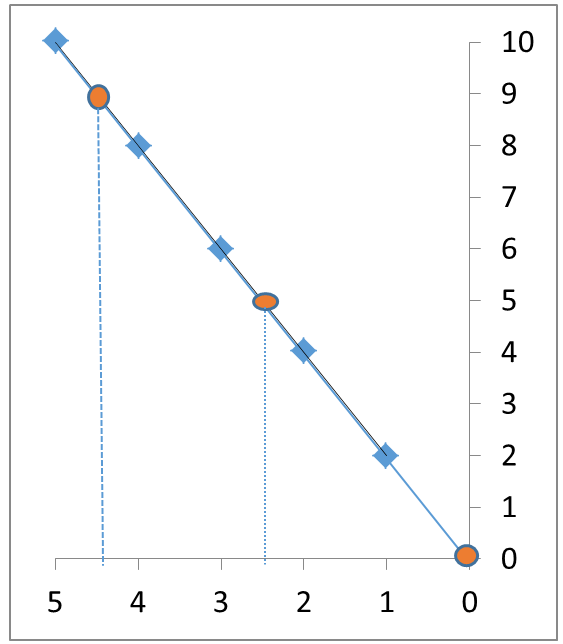 أوجد العلاقة بين عدد ساعات المذاكرة x والدرجة التي يحصل عليها الطالبY 
احسب معامل التحديد واشرح معناه
قدّر معادلة انحدار (y)على (x) [معادلة التنبؤ] y=a+b(x)
ارسم الشكل الانتشاري للعلاقة بين المتغيرين، مع رسم خط ميل الانحدار.
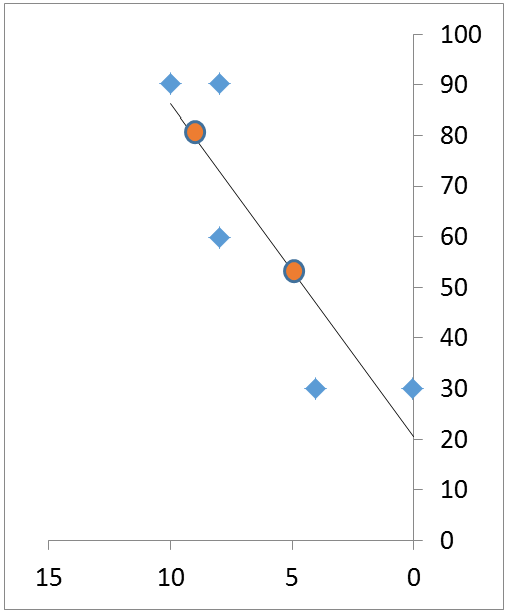